Year 2 – Spring
Our topic for the Spring Term is:
Florence Nightingale 1820-1910
English

Reading
Read Write Inc will be used to teach phonics in small groups until the children are ready to move on from Read Write Inc.

Reading mastery groups will study ‘Little Evie and the Wild Woods.’

We will be retrieving information, looking at vocabulary, explaining my understanding of the text, predicting key events and clarifying what has happened.

Writing
I can identify and begin to use:
Expanded noun phrases
Verbs
Suffix words
Maths
Geometry:
Recognising, naming and identifying properties of common shapes.
Measurements

Multiplication and division:
Doubling and halving
Recalling multiples of 2,5 and 10
Money and money problems
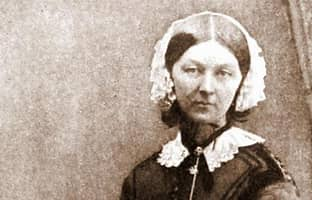 As Geographers we will begin to learn about our local area through the unit ‘Would you prefer to live in a hot or cold place??’

To name and locate the seven continents.
To locate the North and South Poles.
To locate the Equator on a world map.
To compare the UK and Kenya.
To investigate local weather conditions.
To identify key features of hot and cold places.
As Scientists we will:
Name materials that are used to make objects with different uses.
Recognise that stretching, twisting, bending and squashing can cause some solid objects to change shape.
Name properties that make materials suitable for their use.
As Artists and Designers, we will:
In Art, we will be learning about ‘Life in Colour’.  We will look at the textures of everyday objects. Create artwork using and creating textures.  Completing a collage using our new skills.
In DT, we will be planning, making and evaluating  a salad.  We will learn how to use utensils correctly.
In PSHE we will focus on ‘Dreams and Goals’, learning to:
Explain what my dreams for the future are.
Consider and set myself goals.
Learning about healthy and unhealthy life choices and behaviours.
As Historians we will explore the questions:
Who was Florence Nightingale?
What was so ssignificant bout Florence Nightingale and how did she contribute to national/international achievements.
How did Florence Nightingale can nursing today?
In Music we will focus on pitch and tempo.  We will be learning about listening and composing short pieces of music.
In Computing we will focus on:

 ‘IT all around us’.  We will learn about self image and identity online.  We will look at networks and computer systems and learn how to programme a moving robot.
In World views and religion, we will focus on the topic ‘Believing.’
The faith we study are: Christianity and Islam
What is belief?
What do I believe?
Why I should respect others’ beliefs?
In PE, will develop our gymnastics skills and dance skills.  We will also think about team building and how to be a good team player.